Spain
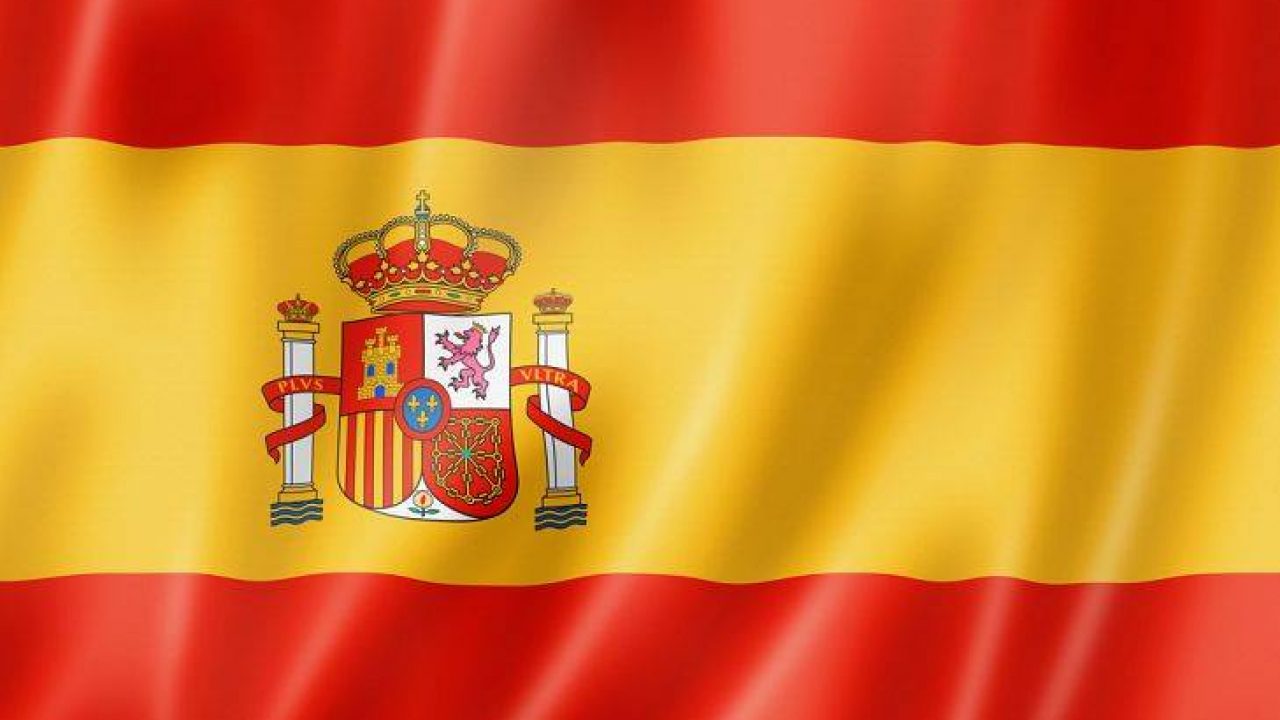 Facts
Population: 48 million people live in Spain last recorded 2019
Capital: Madrid, with 3.3 million people in it 
Currency: 1 Euro=100 cents, before 2001 Spanish peseta 
More than 98 percent can read and write
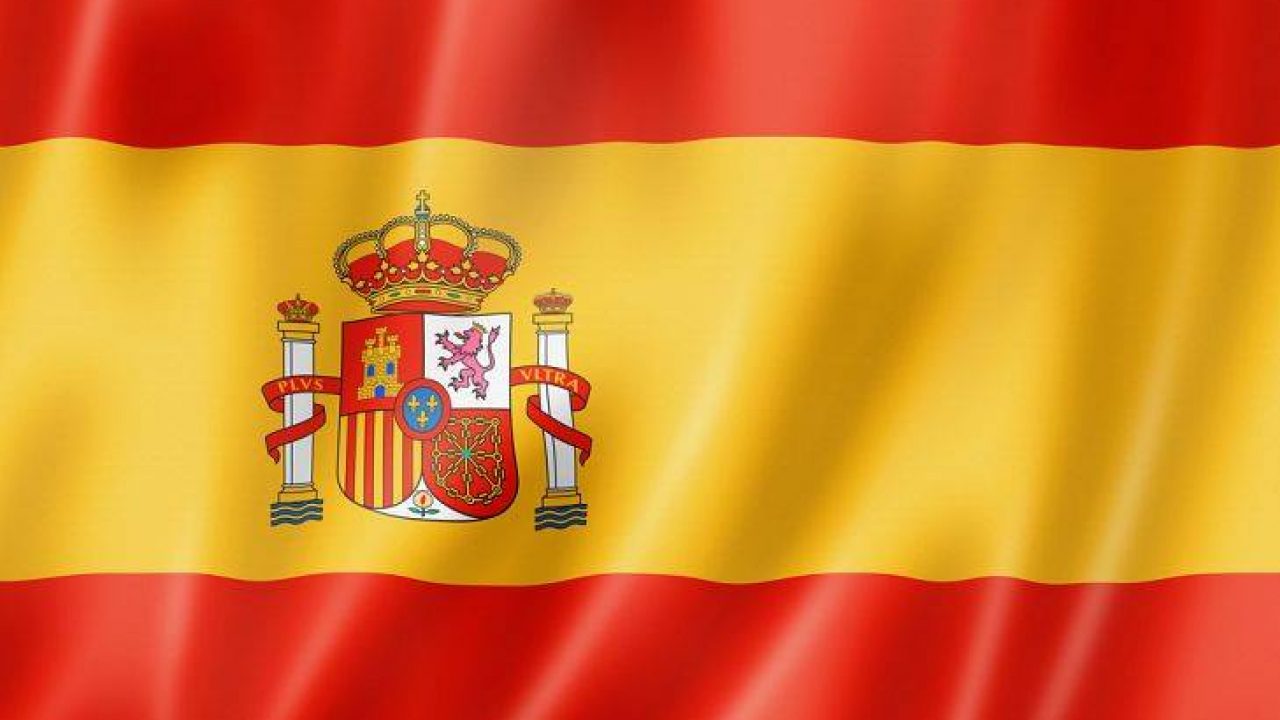 Facts about Spain
From 711 to 1492 Islamic Moors ruled in Spain. In 1492 Christopher Columbus discovers America and the Spanish rulers start     making their empire.
At 48 million Spain has Europe's fifth largest population 
It is the EU’s second largest country 
Spanish  is the worlds second most spoken language
Facts
Spain’s national anthem has no words 
More than 150,000 tomatoes are thrown at the tomato battle every year 
43 percent of the worlds olive oil production is produced in Spain 
From 2008 to 2013 Spain’s national team were named Fifa team of the year
Festival’s
Spain is known for its lively festival’s including running of the bulls and the tomato battle
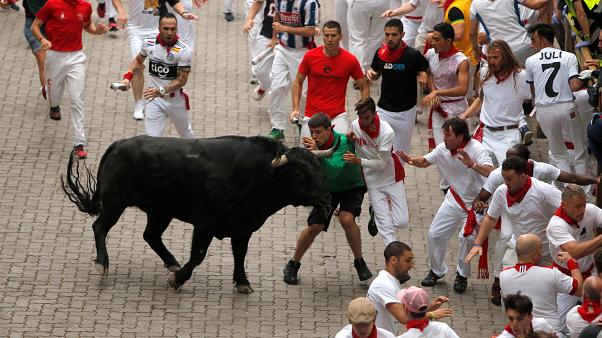 Restaurants
In Madrid the restaurant botin was awarded the oldest restaurant in the world   although other’s claim that other  restaurants are older this one was given the Guinness world record for oldest restaurant . Its special dish is suckling pig ( cochinillos asado ) is their dish in Spanish